ESCUELA NORMAL DE EDUCACION PREESCOLARINGLES A1 2MAESTRA: CRISTINA ARACELY ALVARADO CHAVARRIAALUMNA: SARA PATRICIA GARCIA VELARDEACTIVIDADES DE LA UNIDAD 3 Y 4
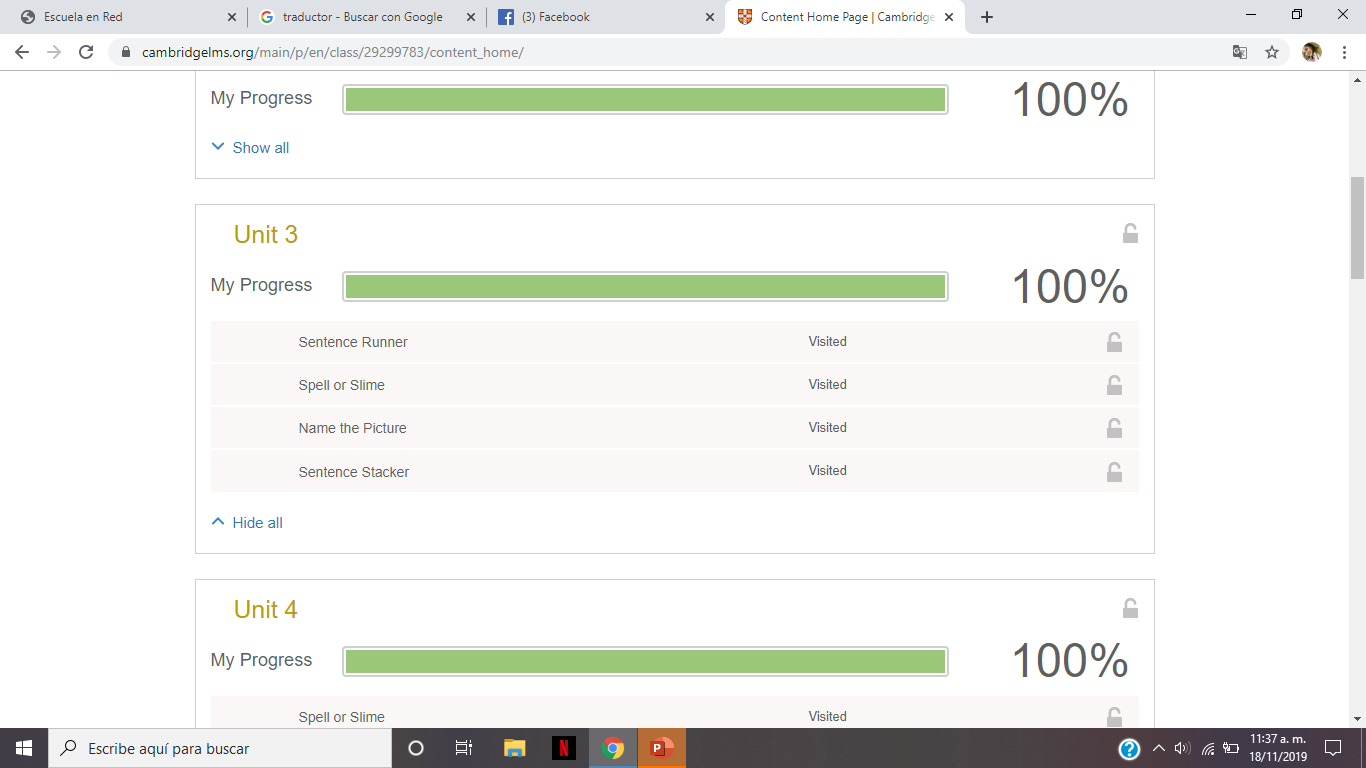 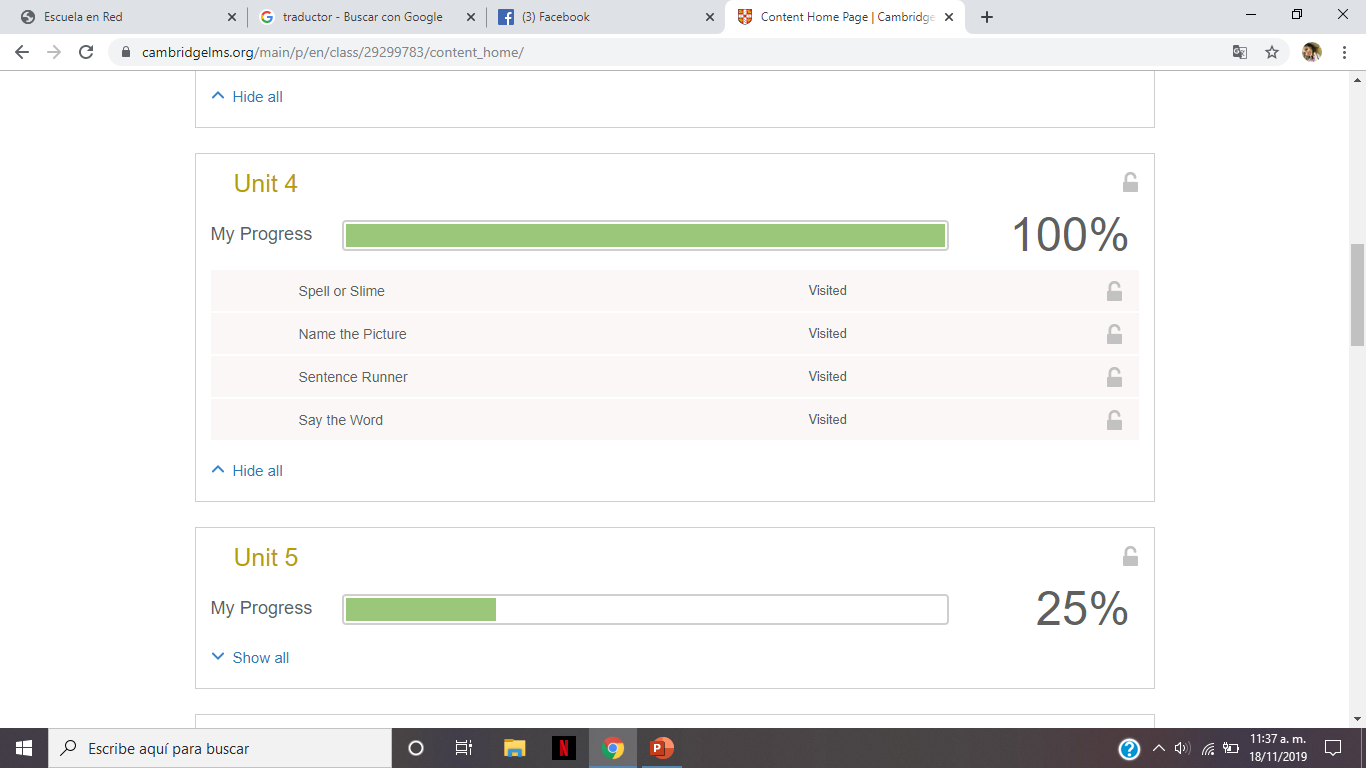